An Introduction to Group Theory
HWW Math Club Meeting (March 5, 2012)


Presentation by Julian Salazar
Symmetry
How many rotational symmetries?
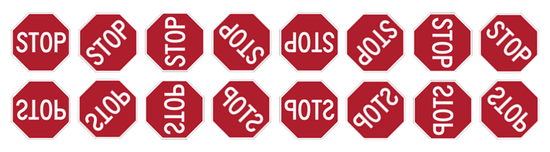 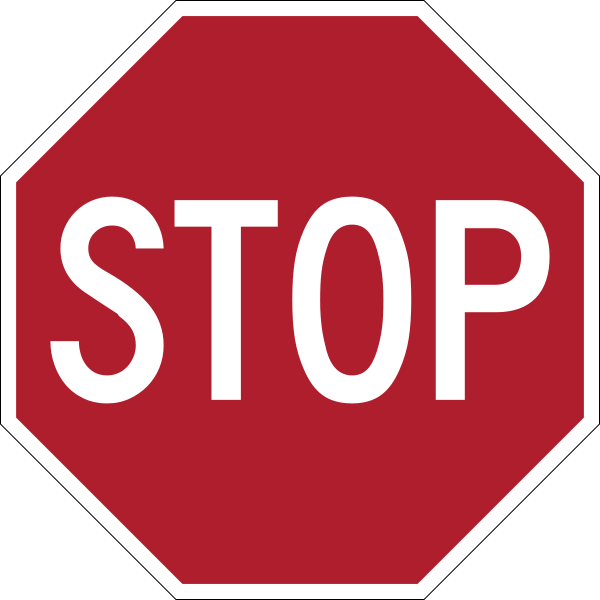 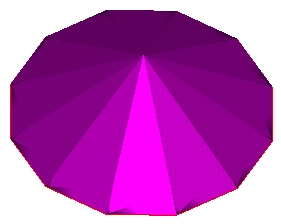 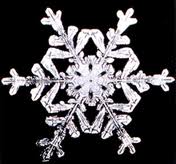 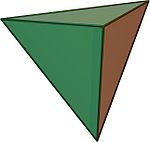 Symmetry
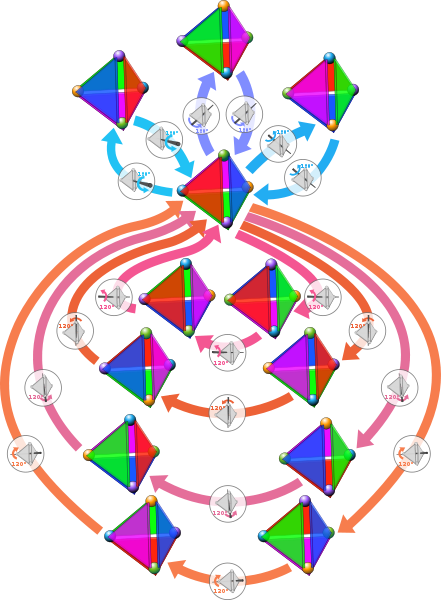 Symmetry
So the 6-pointed snowflake, 12-sided pyramid, and the regular tetrahedron all have the same number of rotational symmetries…

But clearly the “nature” of their symmetries are different!

How do we describe this?
Symmetry
Numbers measure size.


Groups measure symmetry.
Terminology
Formal Definition
Identities are UNIQUE
Inverses are UNIQUE
Composition (A note on notation)
Let’s “Group” our Symmetries
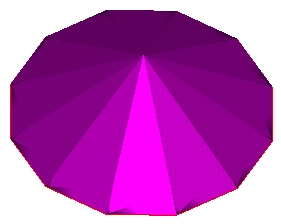 Let’s “Group” our Symmetries
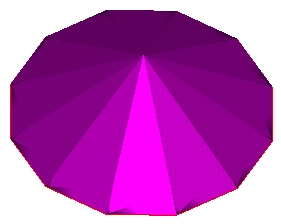 Let’s “Group” our Symmetries
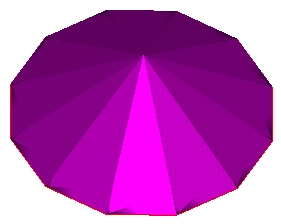 Let’s “Group” our Symmetries
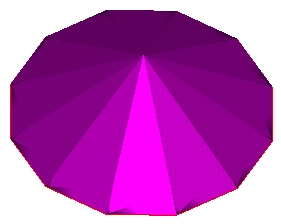 Let’s “Group” our Symmetries
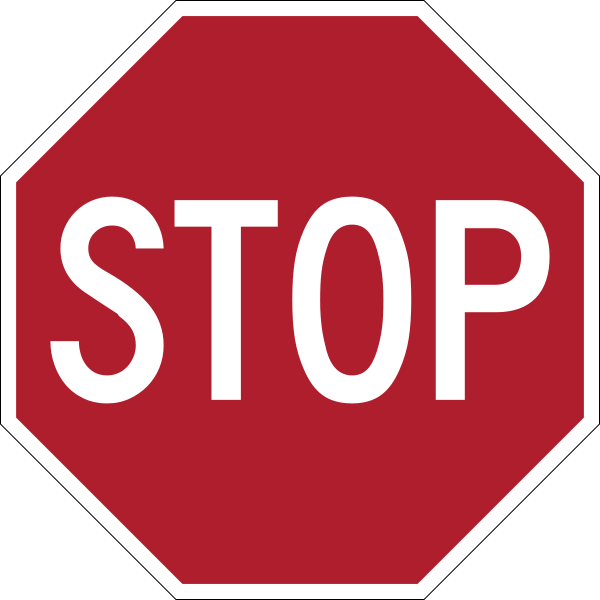 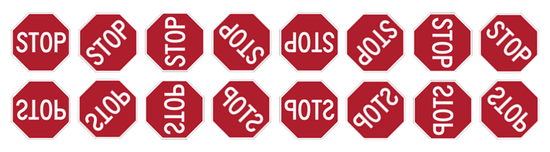 Let’s “Group” our Symmetries
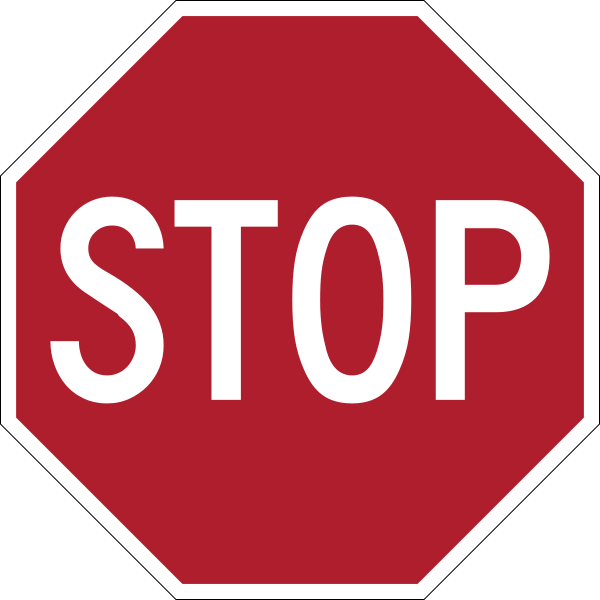 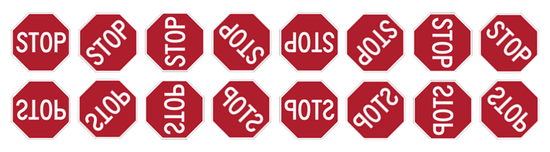 Let’s “Group” our Symmetries
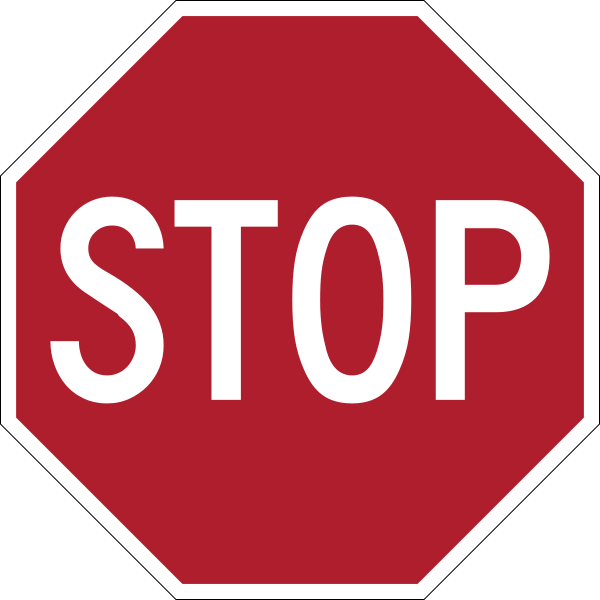 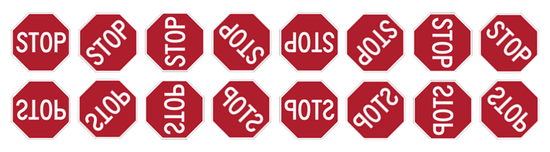 Categorizing Groups
Isomorphism
Groups are NOT arbitrary!
Using Groups
With groups you can:
>>Measure symmetry<<
Express the Standard Model of Physics
Analyze molecular orbitals
Implement public-key cryptography
Formalize musical set theory
Do advanced image processing
Prove number theory results (like Fermat’s Little Theorem)
Study manifolds and differential equations
And more!